Milí žiaci, tento týždeň si povieme niečo elektrárňach.  Do zošitov si napíšte názov, ktorý je na druhej snímke. Prezrite si prezentáciu ako aj animácie v nej. Poznámky k tejto téme sú v dokumente, pod prezentáciou na stránke školy.
Pekný týždeň vám prajem. Odfotené poznámky mi prepošlite na email do 22.5.2020 na martinaonuf@centrum.sk
Elektrárne
Čo je to elektráreň ?
Je to zariadenie, v ktorom sa vyrába elektrická energia.
Princíp:
turbína (obrovská „vrtuľa“) roztáča GENERÁTOR – zariadenie, ktoré vyrába elektrické napätie a prúd (princíp – fyzika 9.ročník)
Turbínu môže roztáčať:
vodná para (tepelné, jadrové elektrárne, elektrárne na biomasu)
tečúca voda (vodné elektrárne, prílivové elektrárne)
prúdiaci vzduch (veterné elektrárne)
Špeciálnym prípadom výroby bez turbíny  je solárna elektráreň so solárnymi článkami.

V elektrárni dochádza niekoľko krát k premenám energií.
V konečnom dôsledku sa pohybová energia turbíny premieňa na elektrickú energiu.
Tepelná elektráreň
Princíp - animácia
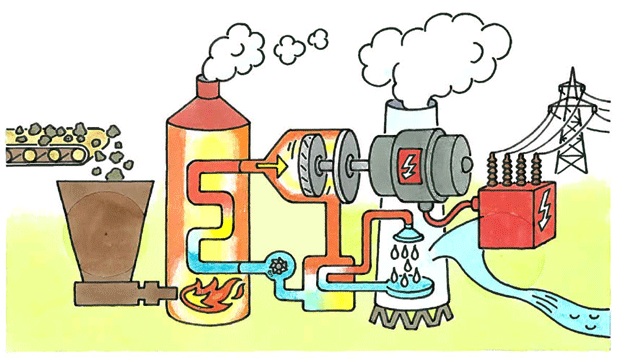 Elektrárne:
jadrová elektráreň:    Princíp – animácia
Vodná elektráreň Gabčíkovo:







Veterná elektráreň:
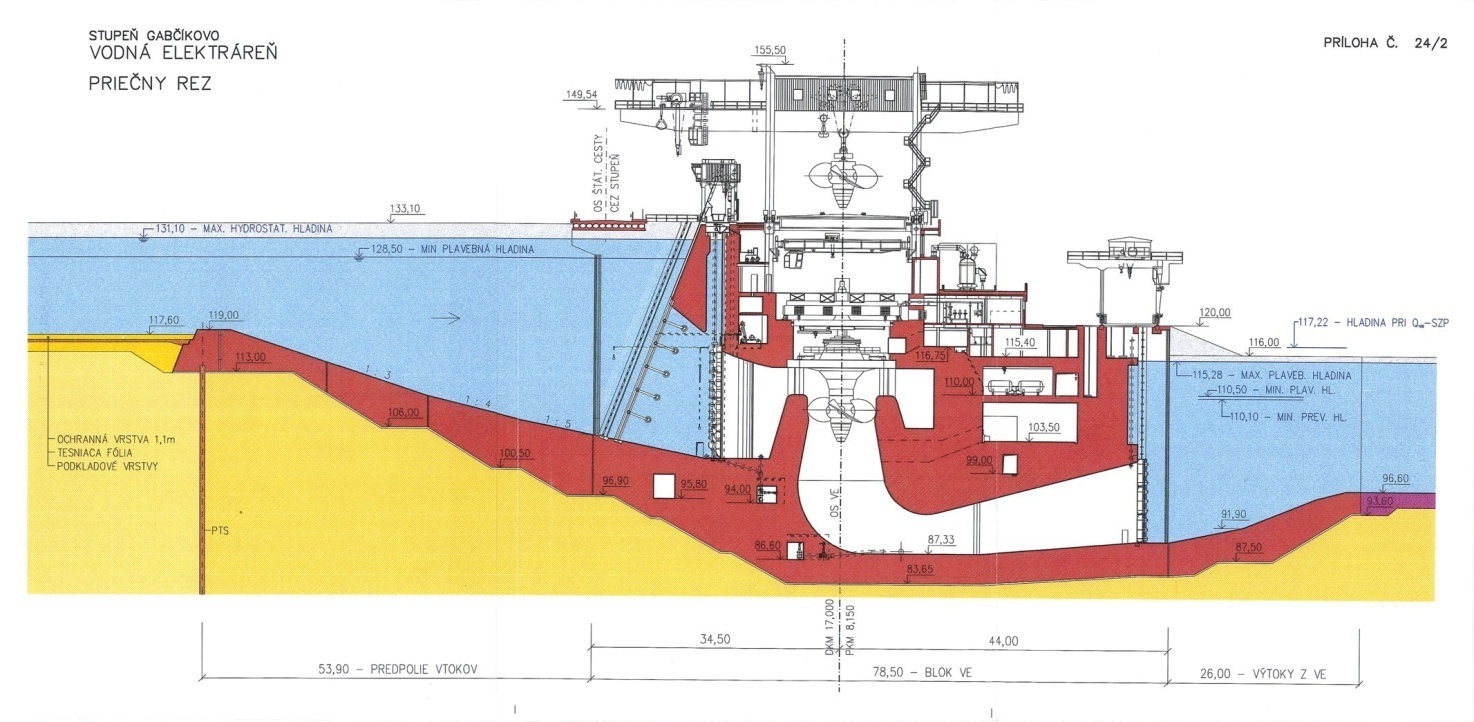 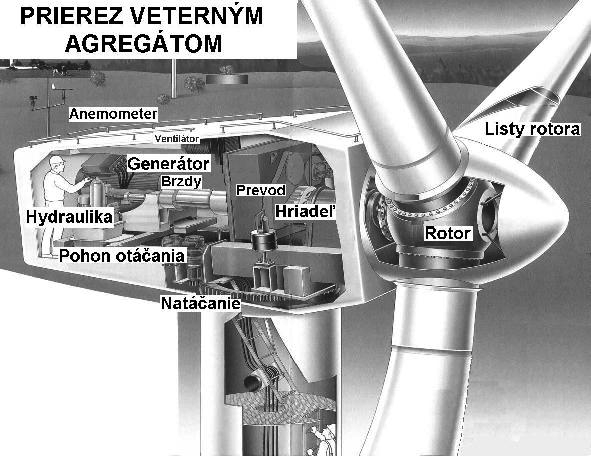 Zdroje energie
Zdroje energie rozdeľujeme na :
Vyčerpateľné – neobnoviteľné
Nevyčerpateľné – obnoviteľné
Vyčerpateľné: 
Uhlie 
Ropa
Zemný plyn
Drevo
Rašelina, biomasa
Nevyčerpateľné:
Slnko
Geotermálne pramene
Vietor
Prúdiaca voda
Hlavným zdrojom energie pre našu Zem je SLNKO.

Je pôvodcom vzniku vyčerpateľných i nevyčerpateľných zdrojov energie.
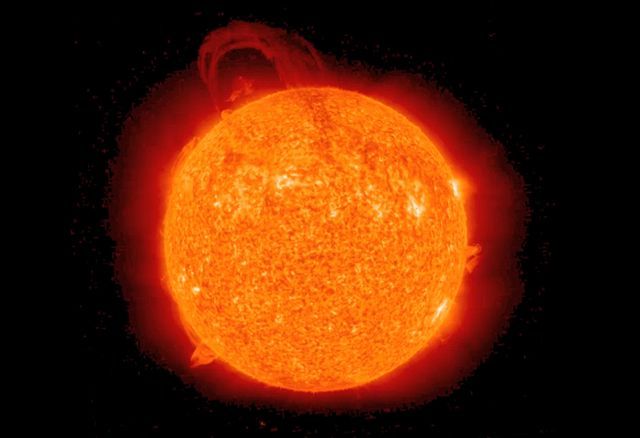 Vyčerpateľné zdroje energie
Uhlie , ropu a zemný plyn a rašelinu nazývame spoločne fosílne palivá. ( fosília = skamenelina)

Vznikli rozkladom rastlín a živočíchov, uložila sa v nich vlastne energia zo Slnka pri procese fotosyntézy.

Táto energia sa uvoľňuje pri ich spaľovaní alebo pri spaľovaní palív, ktoré sa z nich vyrábajú.

Množstvo uvoľneného tepla pri spálení určitého množstva paliva sa udáva ako jeho VÝHREVNOSŤ
výhrevnosť
Je to fyzikálna veličina, označuje sa H a jej používanou jednotkou  je megajoule na kilogram.
Tabuľka výhrevnosti a možnej spotreby v domácnosti:









Zdroj: http://www.agripon.sk/naklady-na-vykurovanie/
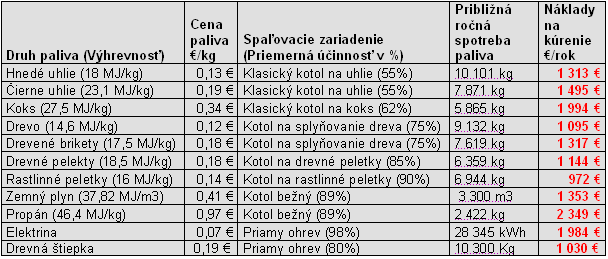 Alternatívne zdroje energie
Slnko: - slnečné kolektory na domoch (ohrev teplej vody)
		     - solárne elektrárne
Vietor: - veterné elektrárne
		      - veterný mlyn – kedysi

Geotermálny prameň: - kúpaliská
				             - kúpele
				             - vyhrievanie skleníkov, domov
				             - elektrárne
Prúdiaca voda: - vodné elektrárne
			           - vodné mlyny
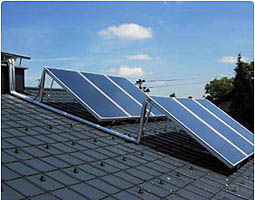 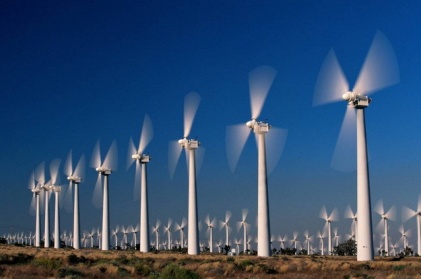 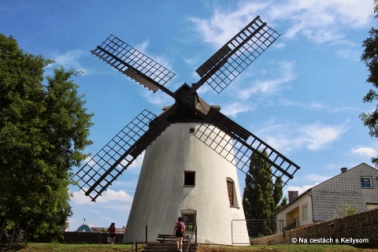 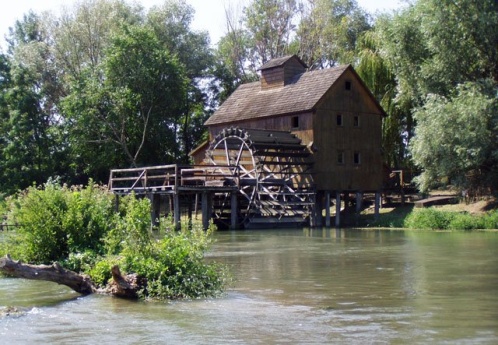 Ďakujem za pozornosť!
Zdroj obrázkov:  aj http://www.energyweb.cz